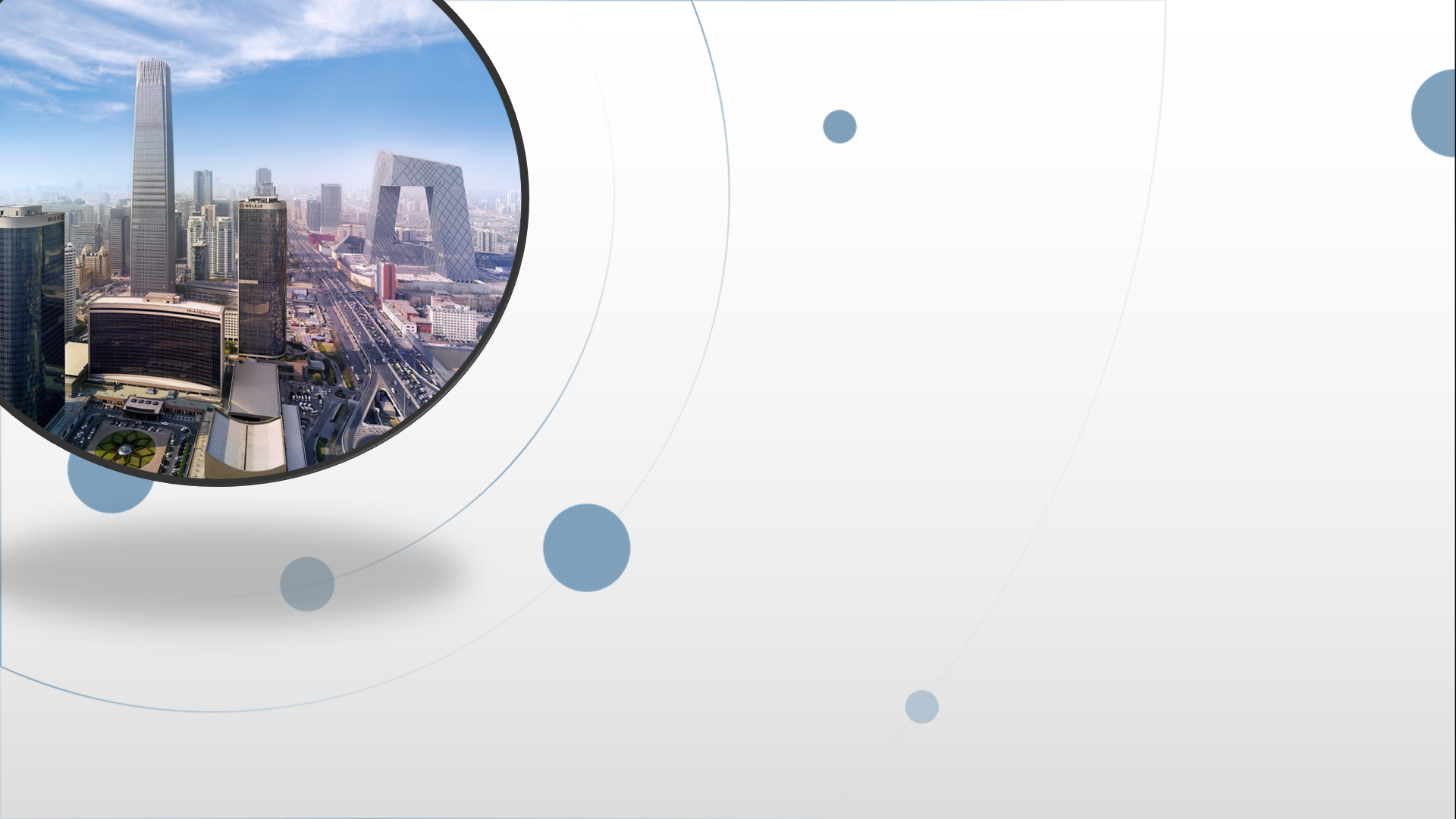 朝阳区线上课堂·高三年级数学
转化与化归思想
北京市朝阳外国语学校   陈琼慧
转化与化归思想基本内涵：
化归
待解决的问题A
容易解决的问题B
化归对象
化归目标
还原
问题B的解
问题A的解
特殊与一般的转化
正与反的转化
函数、方程、不等式之间的转化
几何与代数的转化
课前热身：
小结：体会正与反的转化，从集合的角度来看就是“补集”的思想.
课前热身：
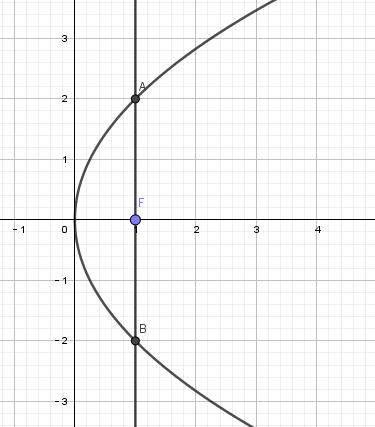 小结：体会特殊与一般的转化.
典型例题：
？
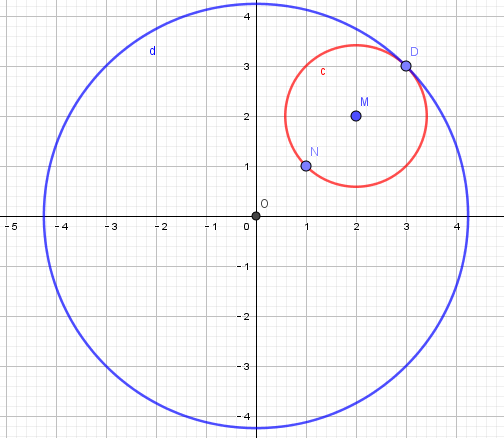 典型例题：
？
小结：“一题多解”实际上是通过不同的化归途径与转化思想实现同一目标的过程．
     体会几何与代数的转化.
？
小结：体会函数与不等式的转化.
？
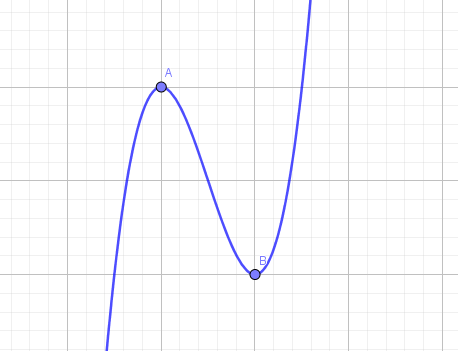 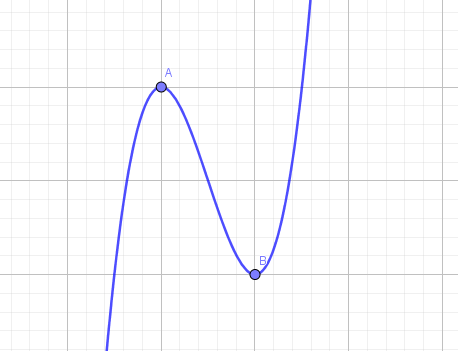 小结：体会函数、方程、不等式之间的转化.
归纳小结：
常见应用
基本原则
基本要素
正与反
特殊与一般
几何与代数
函数、方程、不等式
熟悉化原则
简单化原则
直观化原则
正难则反原则
转化什么，即转化的对象
转化到何处，即转化的目标
如何进行转化，即转化的方法
作业及拓展提升任务
(见文件夹)
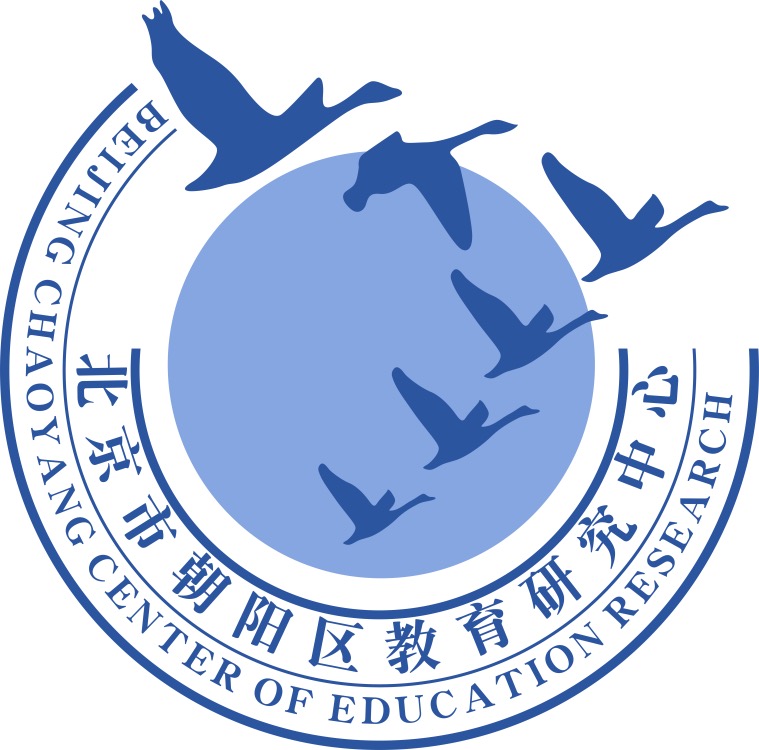 谢谢您的观看
北京市朝阳区教育研究中心  制作